DEV-B202
Scrum Under a Waterfall
Benjamin Day
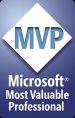 Who’s heard of Scrum.org?
Benjamin Day
Brookline, MA
Consultant, Coach, & Trainer
Microsoft MVP for Visual Studio ALM
Team Foundation Server, Software Testing, Scrum, Software Architecture
Scrum.org Classes
Professional Scrum Developer (PSD)
Professional Scrum Foundations (PSF)
www.benday.com, benday@benday.com, @benday
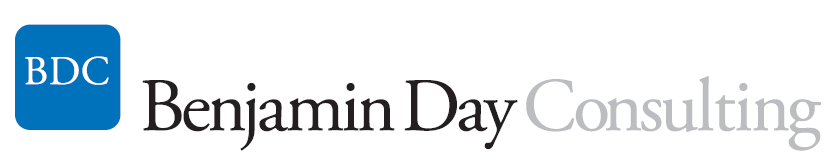 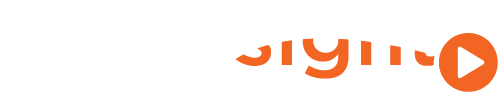 Have you heard of Scrum.org?
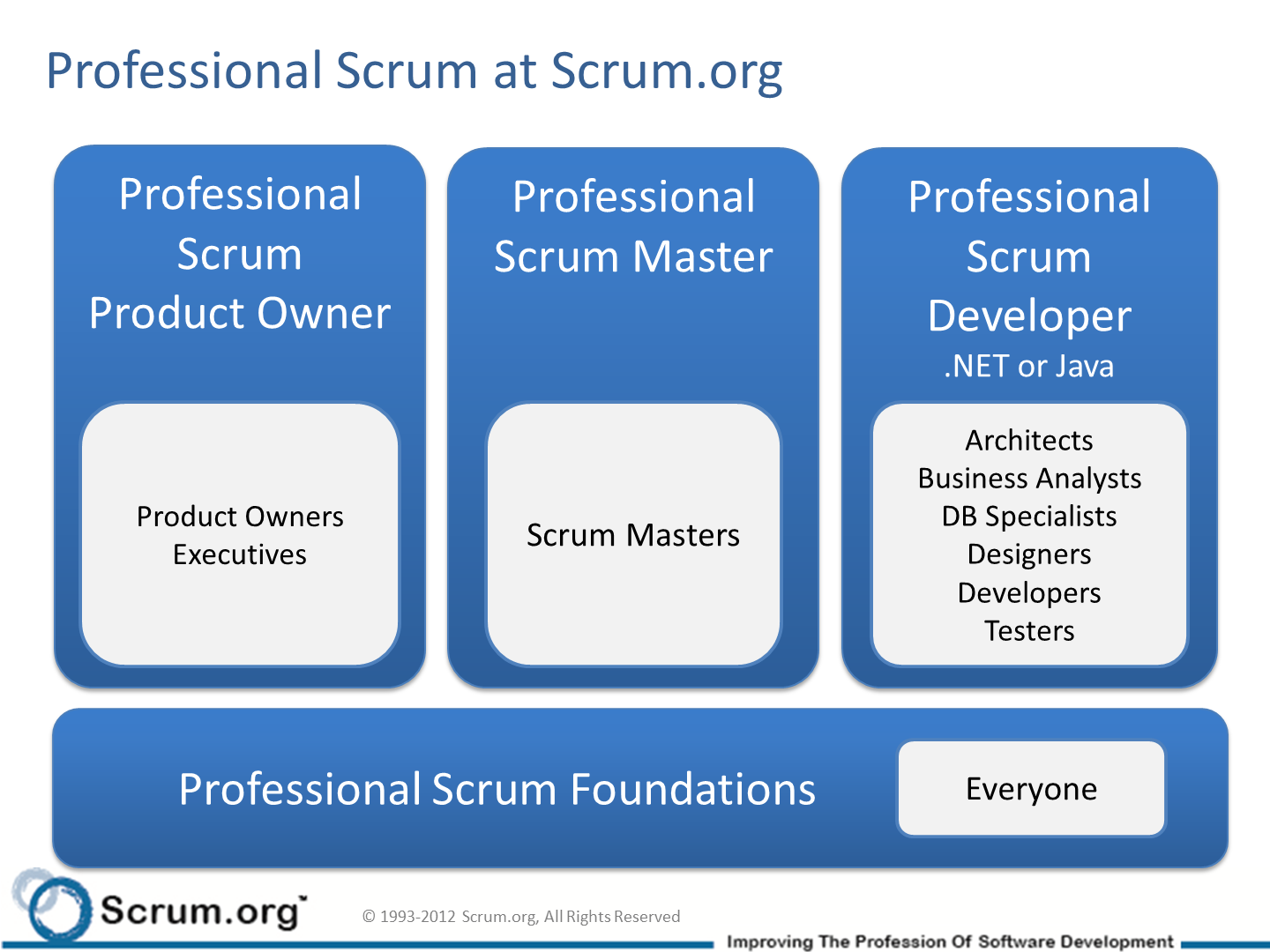 Online courses at Pluralsight
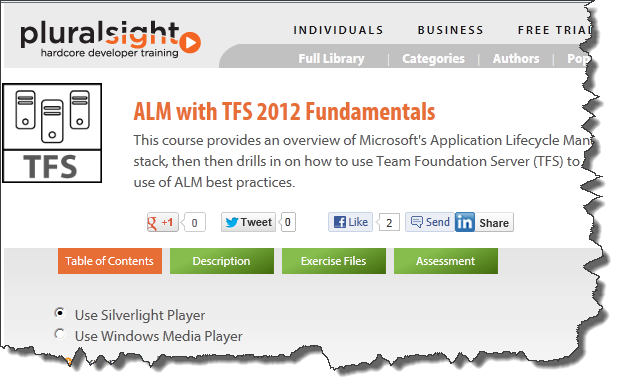 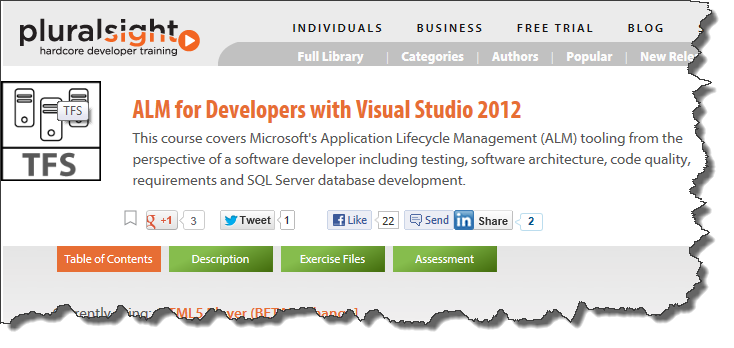 Introductory Thoughts.
What do I mean by “waterfall”?
Waterfall = plan-driven
Gaant charts
Microsoft Project
Start Dates & End Dates
Phases
What is Scrum Under a Waterfall?
“Agile Under a Waterfall”
Scrum + plan-driven
Agile + plan-driven

SUW
Assumptions
SUW exists

Value of Agile / Scrum is…
Settled
A good thing
Agile is popular.
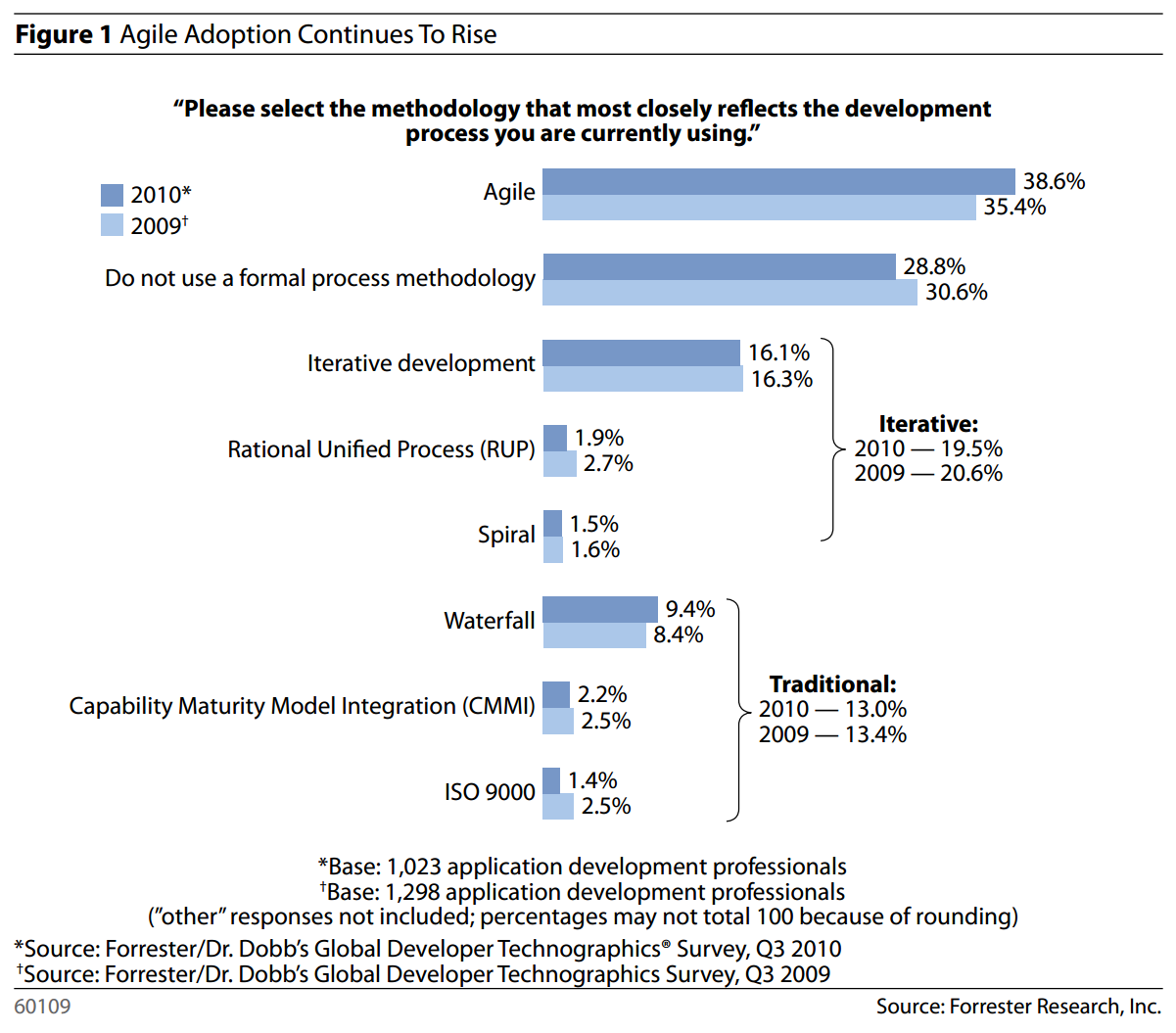 “Water-Scrum-Fall Is The Reality Of Agile For Most Organizations Today” by Dave WestForrester ResearchJuly 26, 2011
Scrum is arguably the dominant Agile flavor.
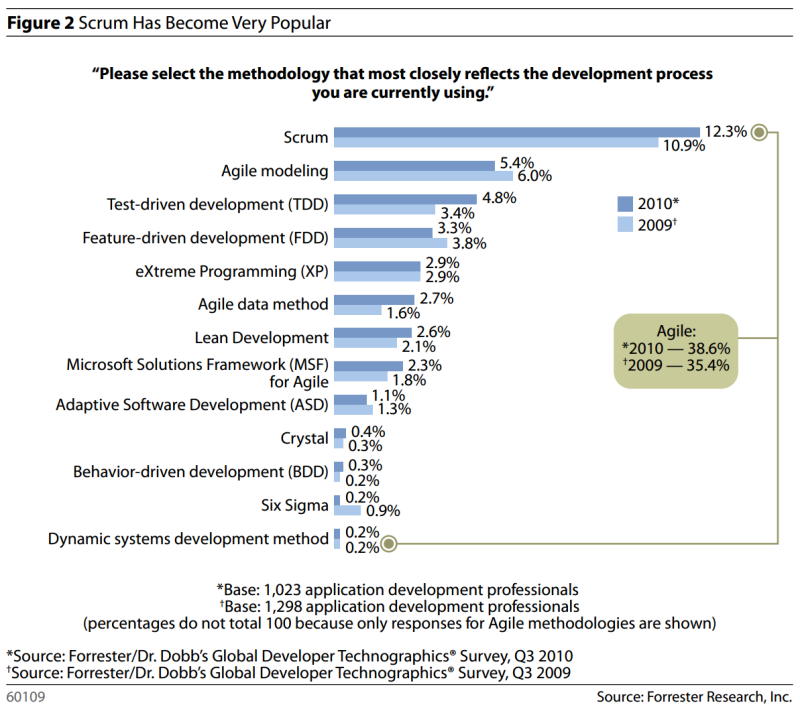 “Water-Scrum-Fall Is The Reality Of Agile For Most Organizations Today” by Dave WestForrester ResearchJuly 26, 2011
Agile seems to get results.
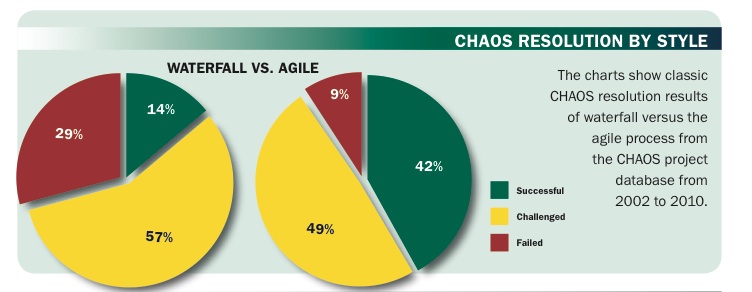 The CHAOS Manifesto, Copyright 2011
My $0.02 on SUW
It’s a difficult place to be.
It’s a transitional form.
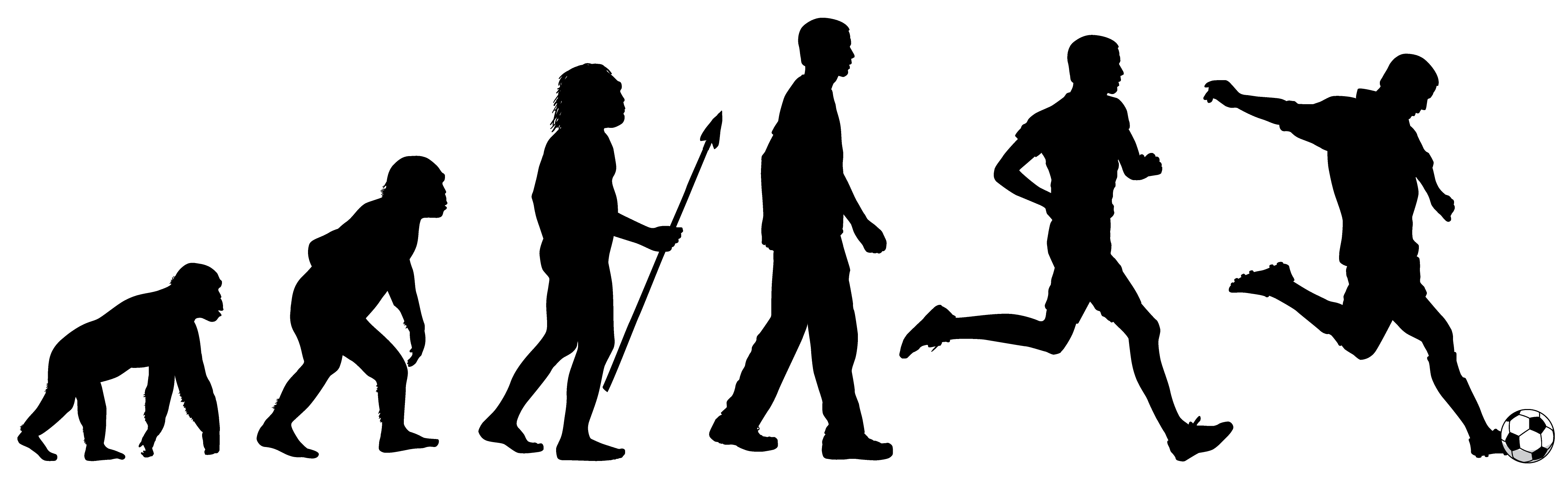 © Douglas Bray
…and now a quote by a leading project management expert.
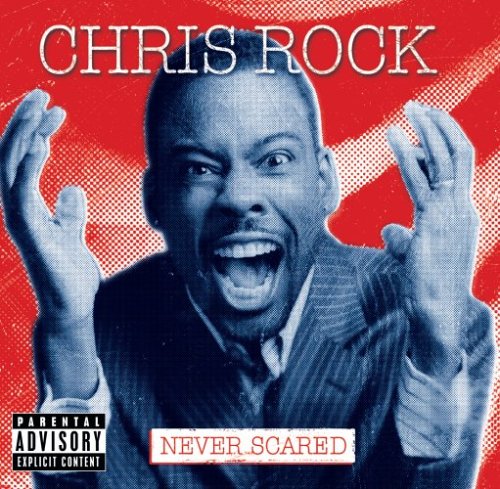 “You can drive with your feet.  It doesn’t mean it’s a good idea.” *
* - paraphrased
So what do you do if your company does SUW?
Two options.
Quit in protest.  Get a new job.

Try to make it work.
Someone else is paying.
Make informed decisions.
Lead the transition.
Goal for this talk
Be practical

Try to see both sides

Acknowledge that change takes time
Comparisons & Motivations.
Waterfall vs. Scrum
Why Waterfall?
Comes naturally
Feels good
We’ve got a plan.
We’ve got dates.
What could possibly go wrong?
Helps managers manage
Pin down what’s going to be built
Minimize uncertainty
[Speaker Notes: Waterfall 
comes naturally to people
Feels good.  We've got that plan with the date on it and, well, the team wrote that date down in that project plan so we're all set and my work it done here.  
It's a plan that's developed by the managers to coordinate what's going on.]
Why Scrum / Agile?
Embraces uncertainty
Empirical
“Forecast” rather than “commitment”
Self-organization and estimation by the “do-ers”
[Speaker Notes: Agile
Best summed up by someone throwing up their hands and saying "damned if I know"
Throw in the ideas of emergent architecture and it looks like we have no idea and no plan.  
About self organizing teams and is by its nature driven by the "do-ers".  The architects, developers, and testers.]
Who is Waterfall for?
Ever seen a company that is Agile at the top and Waterfall at the bottom?
Do managers trust their team?What does the team think about the managers?
Why Waterfall people think Agile-ists are nuts
Sandal-wearing anarchists
Their estimates are always wrong
They’re always late
They’re lazy
The plan is flawless. 
Devs write crummy, buggy code
“Too complex to not plan.”
[Speaker Notes: Why Waterfall people think Agile people are FOS
Our estimates are always wrong
We're always late
Those developers are totally lazy.  If we didn't hit them with a cattle prod on a bi-daily basis, they'd look at facebook or ESPN.com until their eyes chapped over.  
My plan was awesome.  It's the developers who are incompetent boobs.  Look at this Gaant chart!  It's a think of beauty.  
Why did the developers put so many bugs into the code?  We should be almost done with the Testing phase by now and our bug count is astounding!
We are the PMO.  We know all.  We see all.]
Why Agile-ists think Waterfall people are nuts
The plan is largely imposed
“Voluntold”
What we told them was bogus.
Haven’t the foggiest clue
Just enough to make them go away
Didn’t have anything real to estimate anyway
“Too complex to plan.”
[Speaker Notes: Why Agile people think Waterfall people are FOS 
The plan is pretty much imposed on them with input from the team
They're "voluntold" to be done by a date
We told them what they wanted to hear to make them go away
We haven't got the *foggiest* clue if we're right about the pieces, the amount of work, the order of work, the requirements, or the estimates.  In fact, we're pretty sure -- no -- almost POSITIVE -- that the estimates are junk.
We know that the requirements that we were "asked" to "estimate" are going to change a BILLION times before we get anywhere close to executing on them.]
Point of agreement #1:Each thinks the other side is wrong.
Point of agreement #2:The work is complex.
Making it work.
SUW is the grumpy marriage of two processes.
Why SUW?
Required by contract
Required by law
The Agile Experiment
Just cuz.
Leverage the strengths of each
Scrum for day-to-day dev/test activities
Detect problems with Sprints
Focus on DoD & working software

Waterfall for multi-team coordination
Waterfall for release planning
Differences for Scrum / Agile
Same
Changed
Backlog = Project Plan
Less emphasis on Backlog Grooming & Sprint planning
Less negotiation during Sprint
Focus on ‘Definition of Done’
Daily Scrum
Sprint Burndown
Sprint Review
Retrospective
Some of the risks of SUW.
Impedance mismatch leads to poor communication.
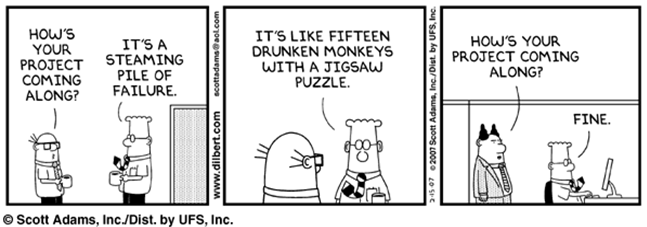 Lack of trust & transparency.
Culture of fear.
A complete detachment from reality.
Everything is going great until it isn’t.
It’s two sets of books.
Using metrics for evil.
For example, Using the Burndown for Evil
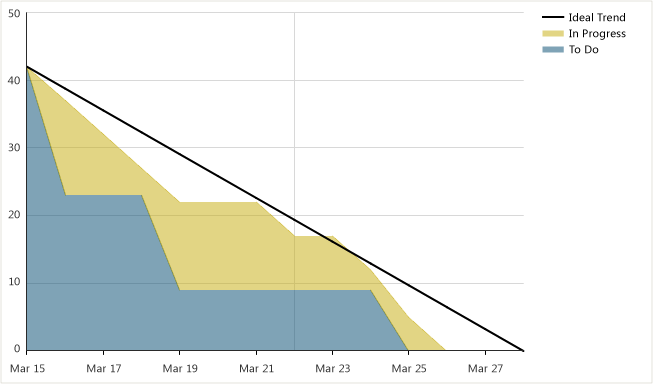 A lot of orgs are obsessed with individual performance.
“Show it to me when it’s done.”
So, uhhh…how do you make it work?
Five tips.
Think positive.
Come to terms with uncertainty.
Fear is everywhere.
Avoid ‘earned value’.
Avoid keeping two sets of books.
#1. Think positive.
People get weird when their org starts thinking about getting more Agile.
One problem is requiring people to think.
Another major problem is the human fear of loss.
Focus on what you gain rather than what you lose.
Focus on ‘Done Software’.
We’re going to get done software more often.
You do have to get past change being a bug.
It’s a chance to adapt.  You get ‘done’ software and if you don’t like it, you can change it.
It’s not “rework.”
It’s improving existing features to better meet the needs of the stakeholders.
Use the sprint boundaries as a way to take stock of where you are.
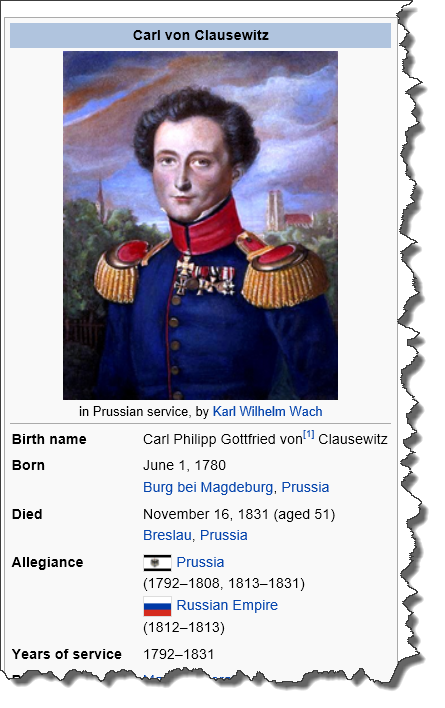 “Strategy is the use of the engagement for the purpose of the war.”

from “On War” by Carl Phillip Gottfried von Clausewitz
#2.Come to terms with uncertainty.
Software is not a ‘sure thing.’
Wishing does not make it so.
Gripping tighter also does not make it so.
Software always gets more complex once you start.
Change is going to happen.
Making your teams spend extra time on ‘more accurate planning’ is (probably) wasteful.
Get to good enough and then stop.
#3.Fear is everywhere.
Managers, your developers are afraid of you.
Executives, your managers are afraid of you and of your developers.
Remember that your developers were picked on and bullied.
If you make them nervous…
…they know what you want to hear…
…and they’ll tell it to you.
(Unfortunately, it’s not true.)
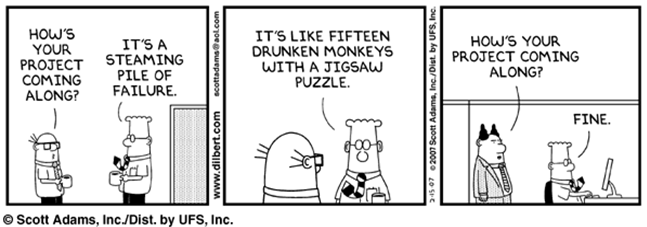 You need to try to create trust.
You need to make it ok to be “wrong”.
You need to make it ok for your teams to tell you that you are wrong.
Too much consensus.
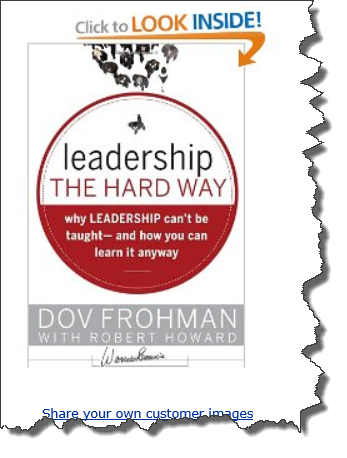 “The goal of a leader should be to maximize resistance—in the sense of encouraging disagreement and dissent.…If you aren’t even aware that the people in the organization disagree with you, then you are in trouble.”

Leadership The Hard Wayby Dov Frohman & Robert Howard
#4.Avoid ‘earned value’.
“I’m 72.6% done with my task.”
…and now a quote by a leading project management expert.
“[Earned value] is the path to the dark side.  [Earned value] leads to [technical debt].  [Technical debt] leads to [maintainability problems]. [Maintainability problems] lead to suffering.”
Yoda, Star Wars: Episode 1
Focus on your Definition of Done.
It’s done or it isn’t.Done software only.
(Oh…and force your team to write unit tests.)
#5.Avoid keeping two sets of books.
A shared reality is essential.
Try to avoid the overhead of communicating between the two visions.
Tip: Try Team Foundation Server + Microsoft Project Server
Team Foundation Server & Visual Studio
One stop shop for your devs
Great tools for running an Agile / Scrum project.
Integrated with source control
Automated build system
QA testing tools for managing / tracking test suites and test progress
Feedback capture
Lightweight requirements
Microsoft Project Server
Enterprise project management
Tasks
Portfolios of projects
Timesheets
Resources
Approval workflows
Plug-in to SharePoint

Accessed via: 
Web interface
Microsoft Project
TFS & MPS Integration
Bi-directional sync

TFS data to/from Enterprise Project Plans
TFS + Project Server Scenarios
Track progress across many teams for a large effort
Think enterprise “roll-up”
Requirements in Project Server  Details created in TFS by the teams
Project Server can approximate your “Product Backlog”
Modifications have an optional approval workflow
Keeps Waterfall-centric managers in the loop
Big win:Both groups stay in their preferred tools.
Big win:Synchronization happens automatically.
“Just the facts, ma’am.”
TFS captures data without judgment

Is it in source control?
Does the build work?
Do the tests pass?
What’s the bug count?
What’s the history on that work item?

Published to Project Server without judgment
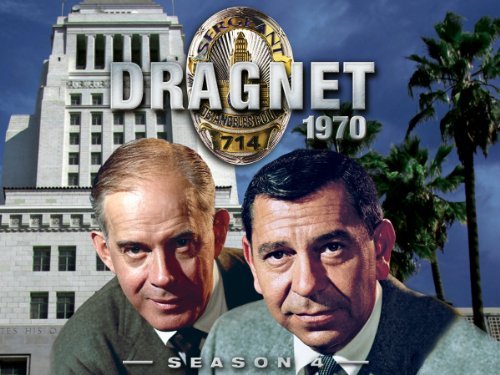 Demo:Requirements from MPS.Tasks from TFS.
Demo:Approve changes & update dates.
Demo:Manage Resource on an Enterprise Project Plan.
Transparency & honesty is crucial for trust in SUW.
Five tips.
Think positive.
Come to terms with uncertainty.
Fear is everywhere.
Avoid ‘earned value’.
Avoid keeping two sets of books.
…in closing.
Quick overview on Clausewitz.
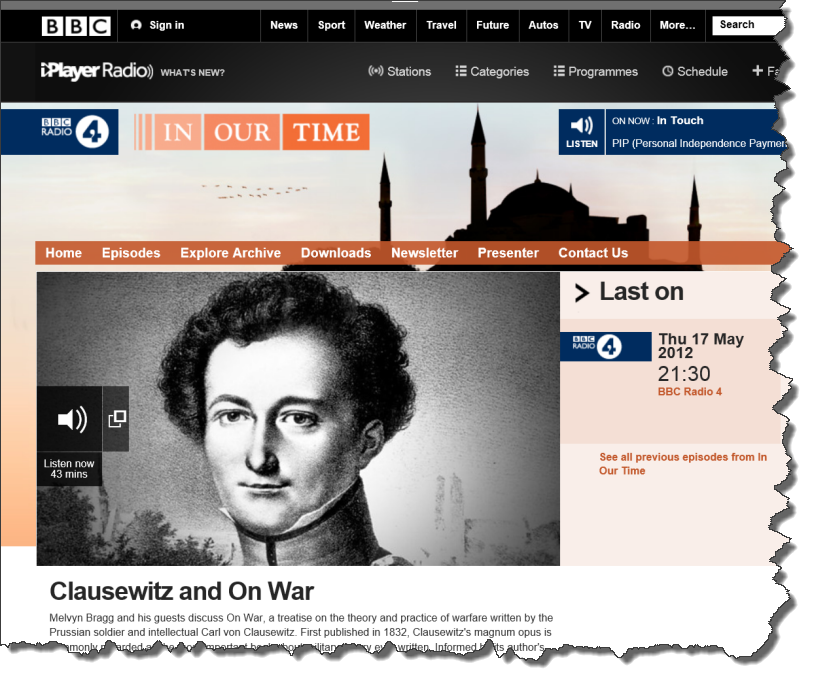 “In Our Time”BBC Radio 4May 17, 2012
http://www.bbc.co.uk/programmes/b01hl293
The emotional overhead of discussing scope and other issues.
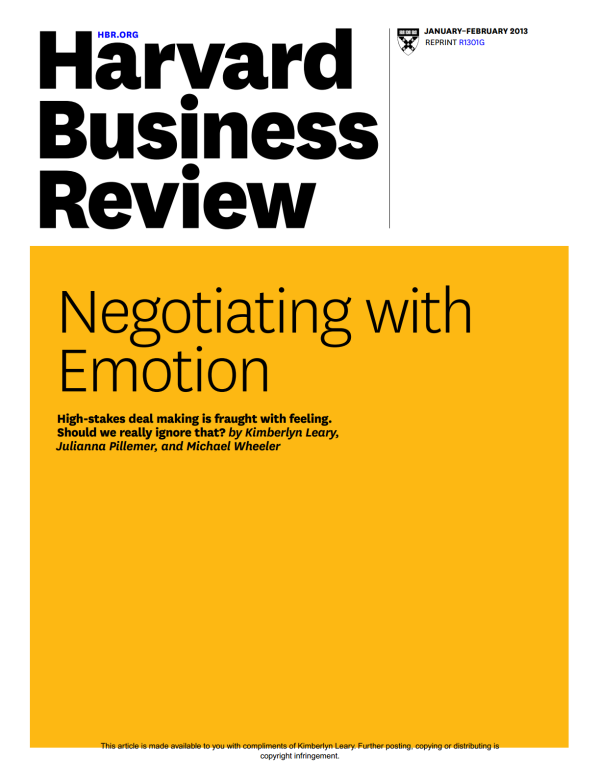 “Negotiating with Emotion” by Kimberlyn Leary, et al.Harvard Business ReviewJanuary 2013
Some thoughts on letting go.
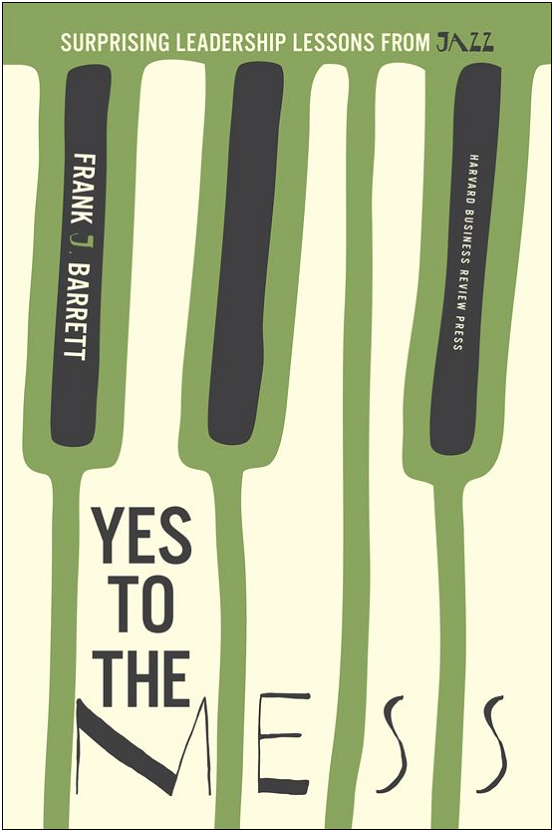 “Yes To The Mess: Surprising Leadership Lessons from Jazz”by Frank J. BarrettHarvard Business Review Press
On leadership style, communication, and failures.
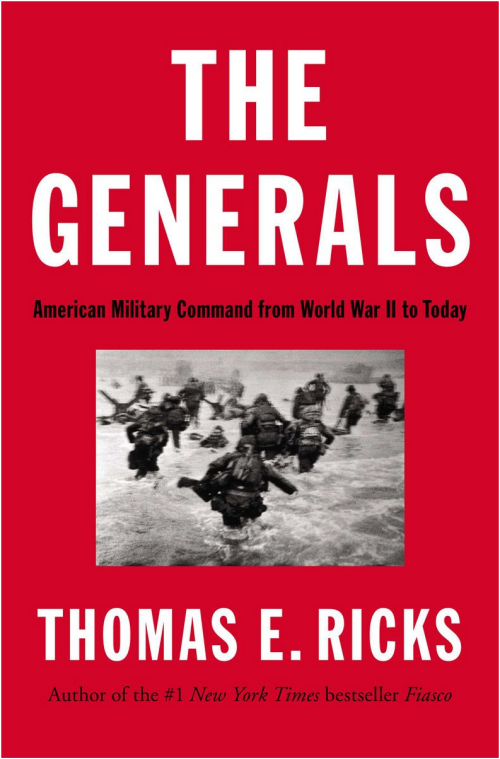 “The Generals: American Military Command from World War II to Today”by Thomas E. Ricks
Summary
SUW can be awkward
There can be trust problems
Use Scrum/Agile to detect problems

TFS & Project Server helps Project Management Impedance Mismatch

Transparency is the key
Any last questions?
Thank you.
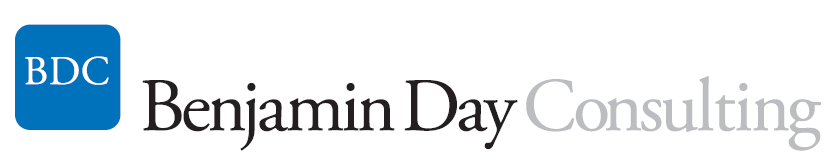 http://www.benday.com | benday@benday.com